從中心到圓周
臺中市召會青少年服事組
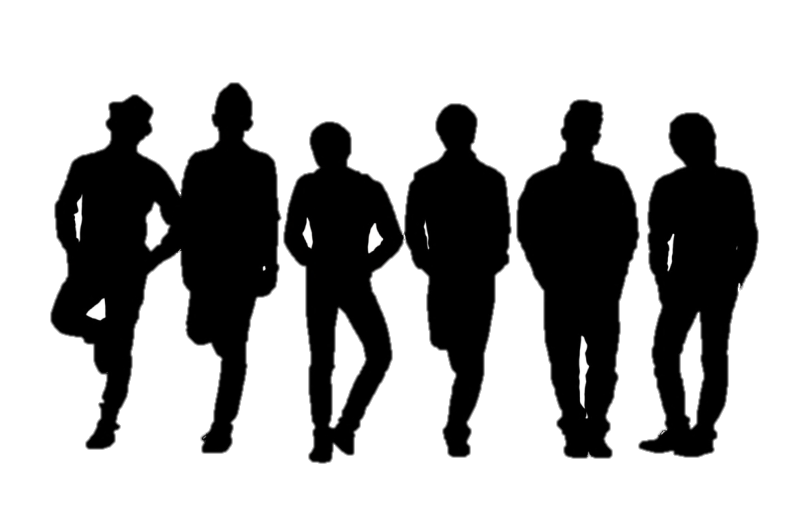 服事者要學習如何成全青少年
今天主的“新路”就是要有恩賜的人，成全那些還沒有恩賜的人，使他們經過一段時間以後，也成為有恩賜的人。
（關於神聖分賜更深的研讀，第十四篇）
長老們在召會裏建造，最重要的就是要把各種材料，無論規矩不規矩都用上，這纔是成全。有時候，規矩的人作不出事，調皮的人反而有本事。聖徒的功用如何，在於長老如何成全，如何讓他們上軌道，被建造。…
（召會的治理與聖徒的成全，第四篇）
從少數作到多數　從中心調到圓周
《祭司職分與神的建造》，第四篇
另外選立七十個人
太十七1 
過了六天，耶穌帶著彼得、雅各、和雅各的兄弟約翰，暗暗的領他們上了高山…
其他九位門徒
彼得、雅各


約翰
主耶穌
路十1 
這些事以後，主又選立另外七十個人，差遣他們兩個兩個的，在祂前面往自己所要到的各城各地去。
從少數作到多數　從中心調到圓周
《祭司職分與神的建造》，第四篇
臺中市召會青少年現況
弟兄姊妹之家約30人
小排聚會425人
主日聚會266人
青少年中幹約110人
高中弟兄姊妹之家
神人生活
性格操練
事奉成全
高中弟兄姊妹之家
神人生活
性格操練
事奉成全
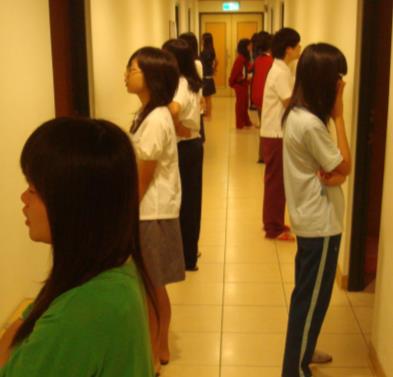 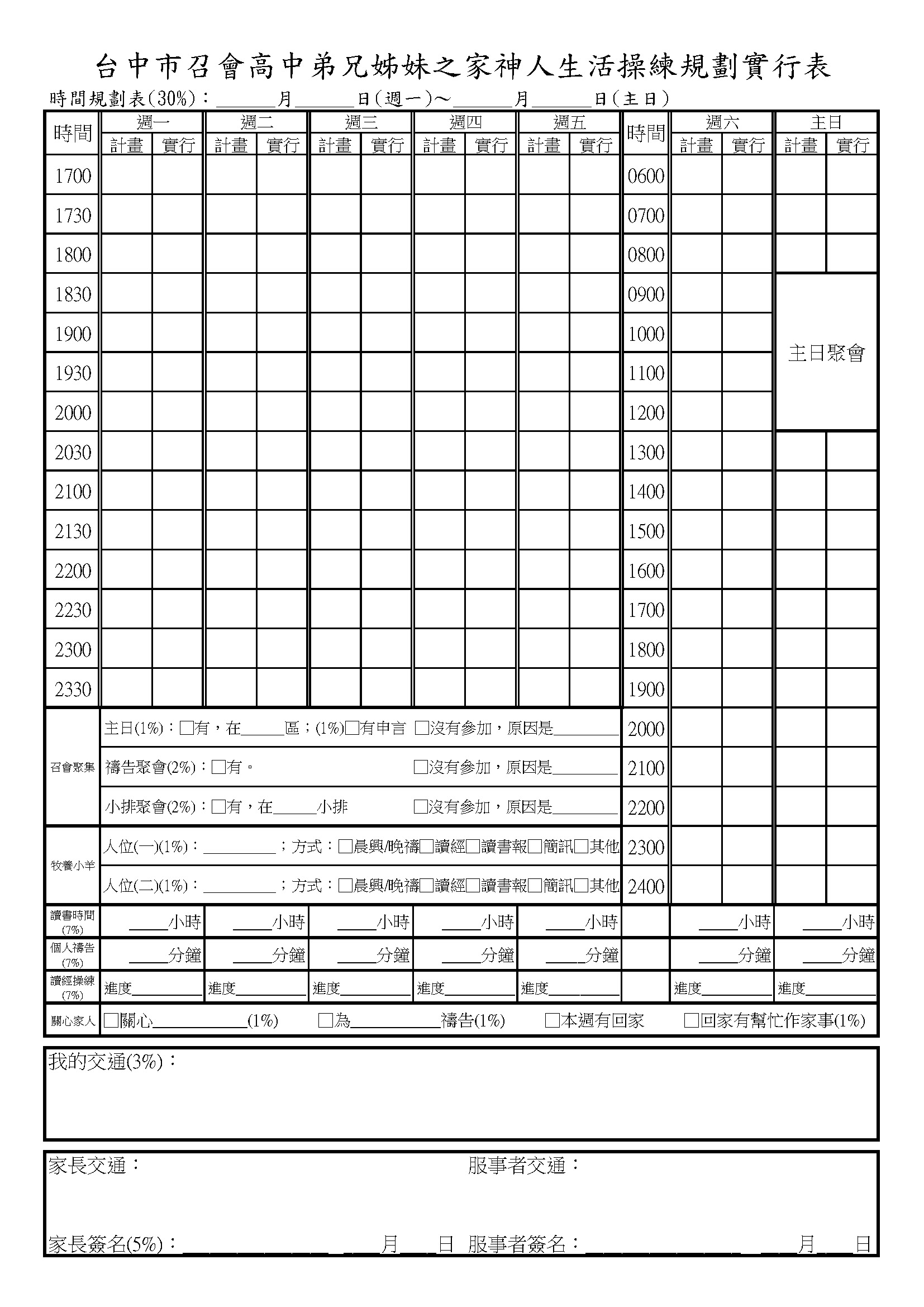 6:00晨興
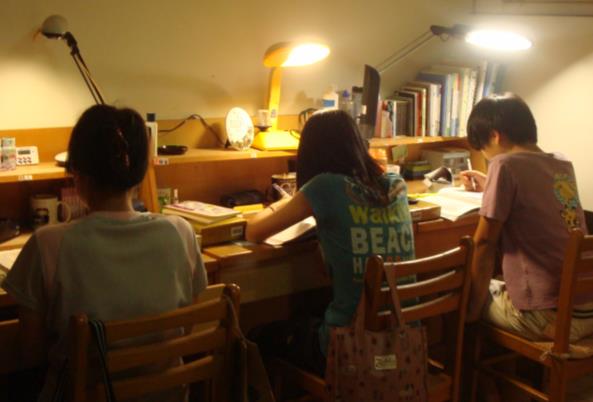 ZZZZ…
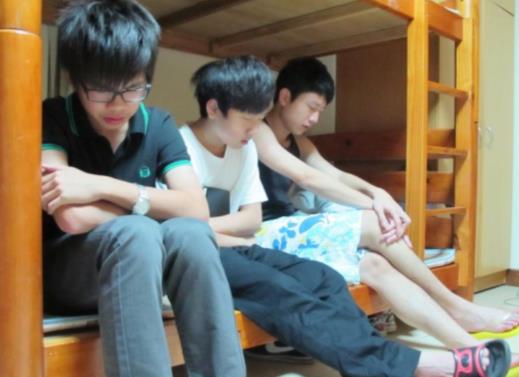 22:20晚禱
19:00讀書
23:00
生活操練表
高中弟兄姊妹之家
神人生活
性格操練
事奉成全
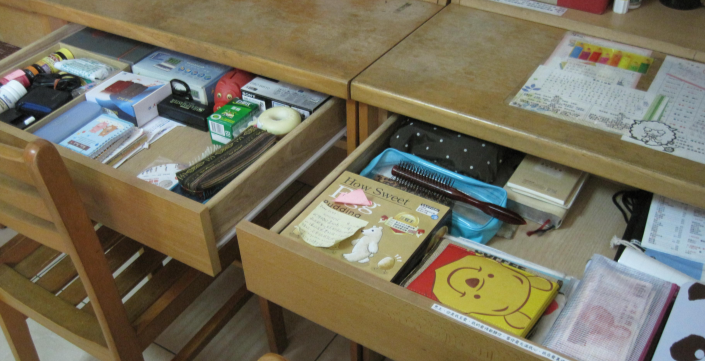 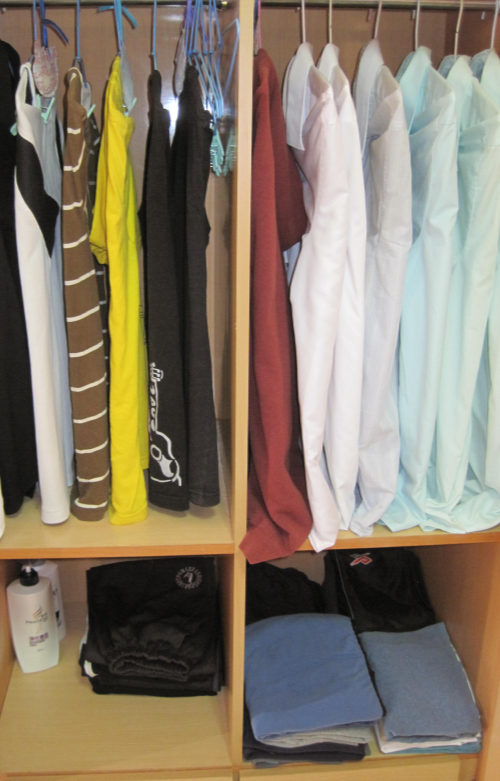 內務整理
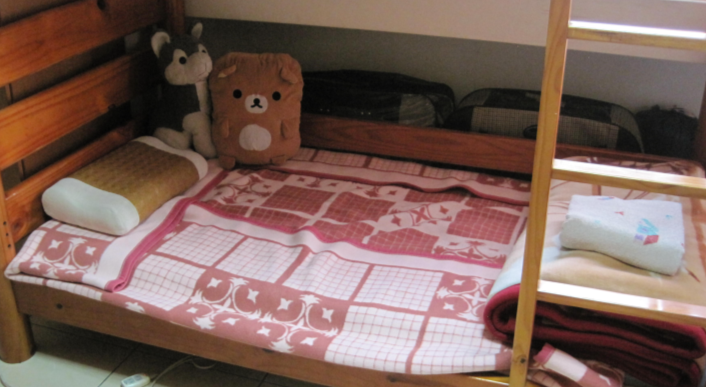 高中弟兄姊妹之家
神人生活
性格操練
事奉成全
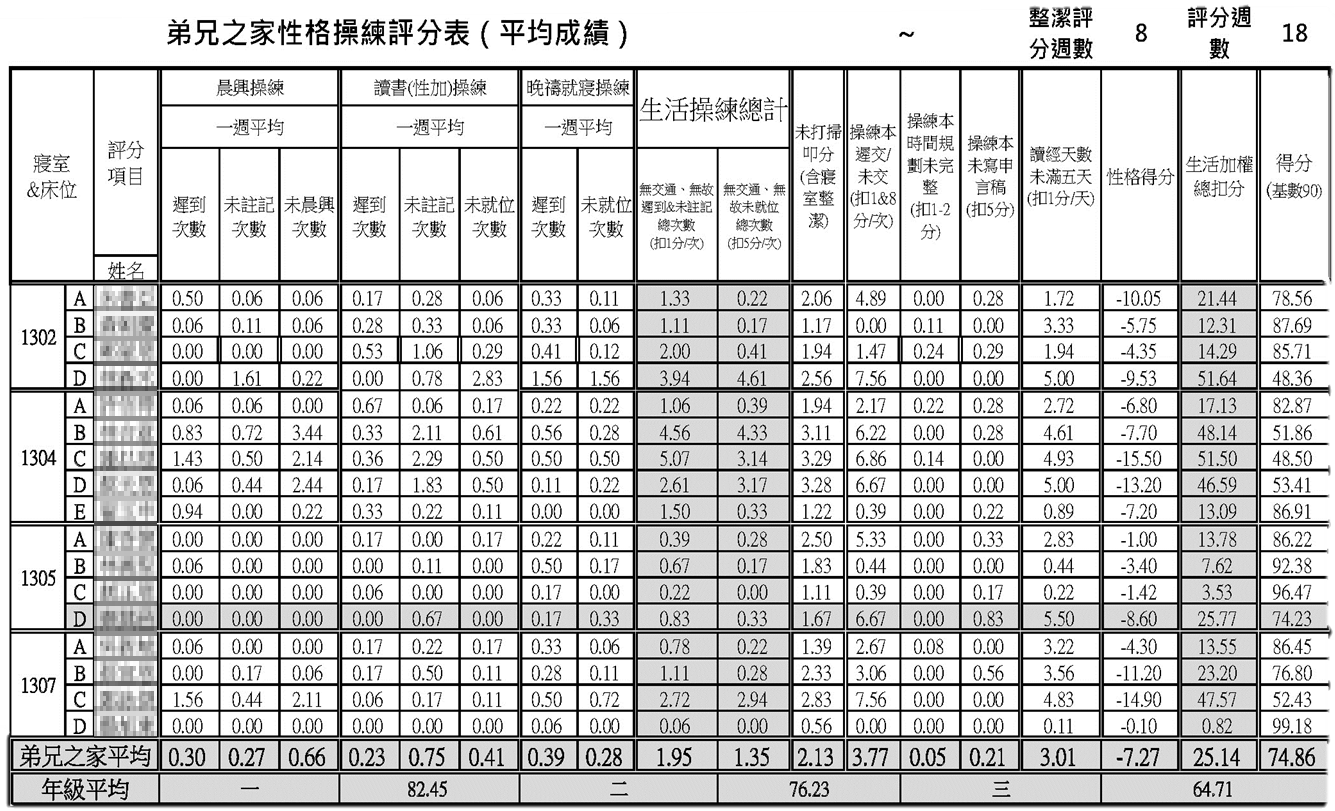 評分檢核
高中弟兄姊妹之家
神人生活
性格操練
事奉成全
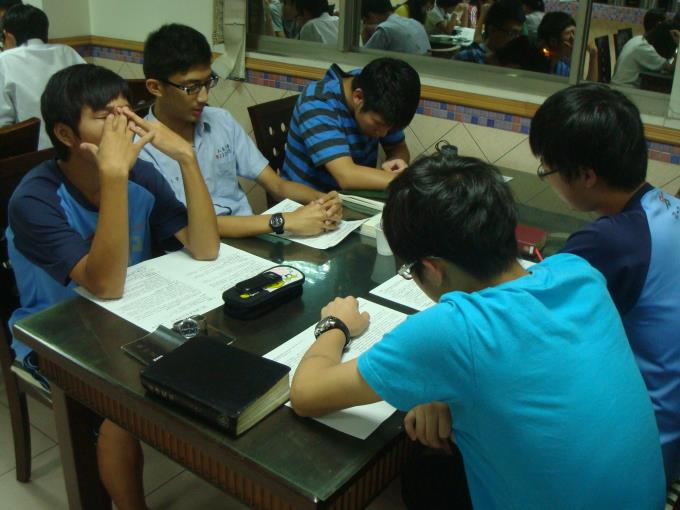 令人又愛又怕
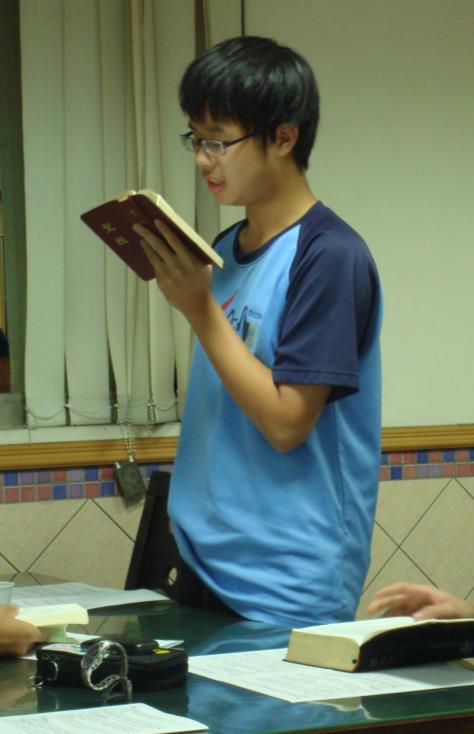 禱告聚會
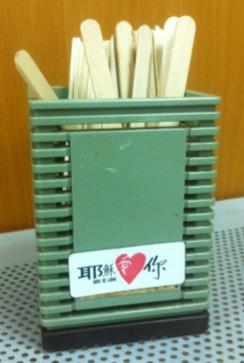 跟上召會的水流學習屬天的語言
真理成全
青少年中幹成全
小排的建立不僅是作法的改變，更是制度的改變。從前是一人講，眾人聽；現在是眾人講，眾人追求，眾人傳福音。…小排的重點，是給全召會有心事奉的弟兄姊妹，提供一個個場地，讓每個人都有機會盡上自己生機的功用，都有球場能夠打球。
（召會分項事奉的建立，第十五篇）
活力同伴
為主說話
福音傳揚
青少年中幹成全－活力同伴
你要逃避青年人的私慾，同那清心呼求主的人，竭力追求公義、信、愛、和平。
提後二22
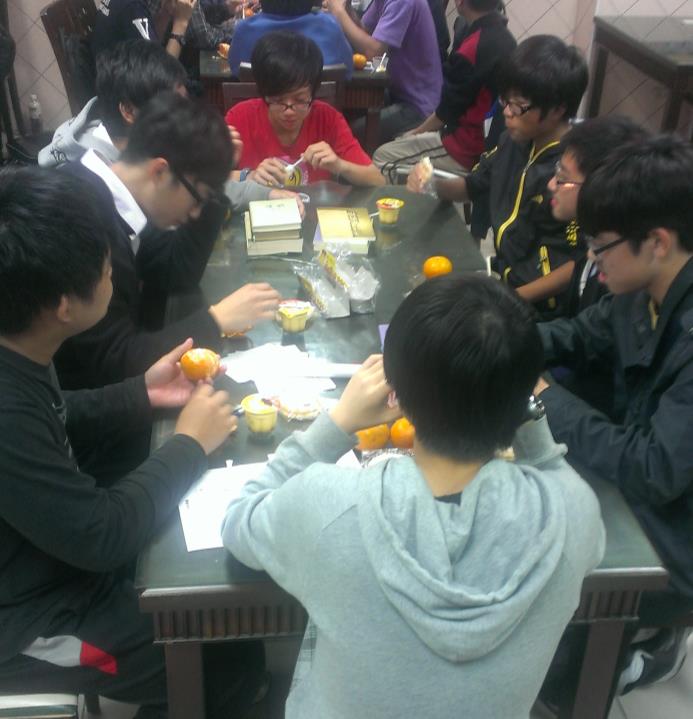 活力排交通&代禱
青少年中幹成全－為主說話
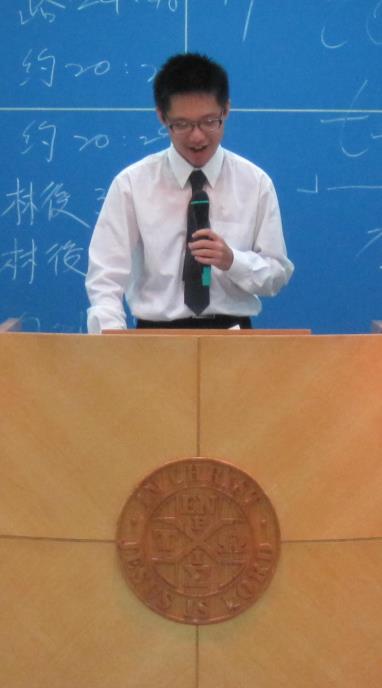 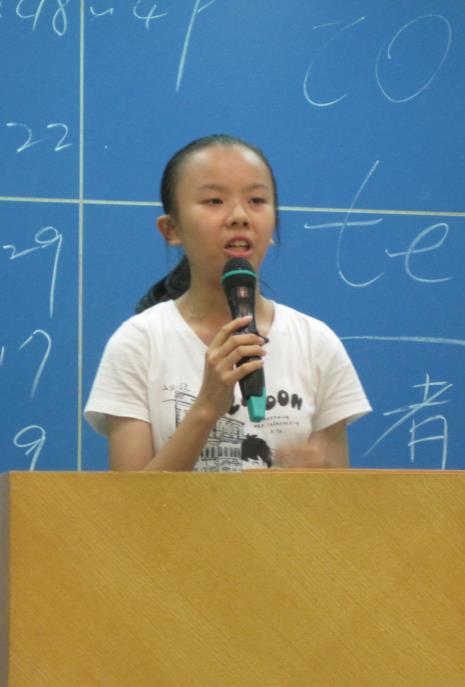 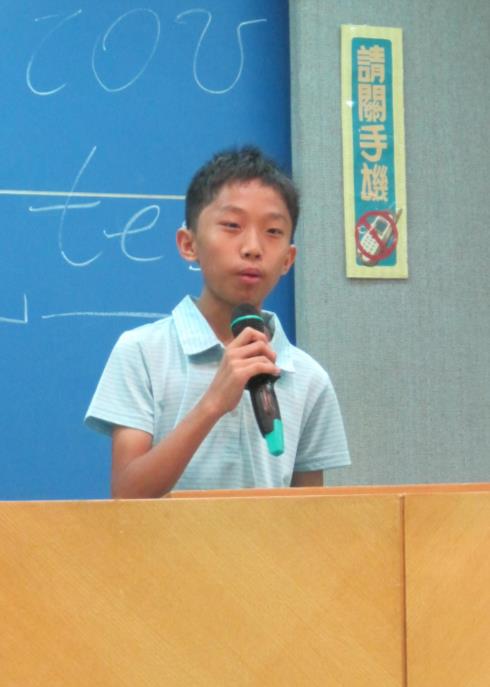 申言的異象、成全及操練
因為你們都能一個一個的申言，為要使眾人有學習，使眾人得勉勵。
林前十四31
青少年中幹成全－傳揚福音
在主的工作裏，有三件事是必須抓牢的：
相信計畫和安排
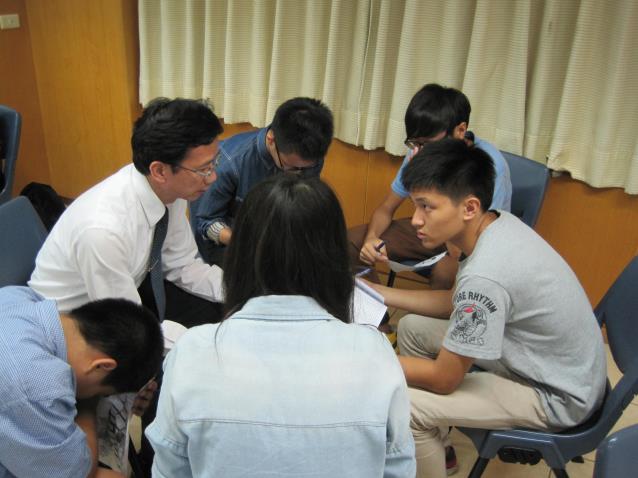 相信禱告
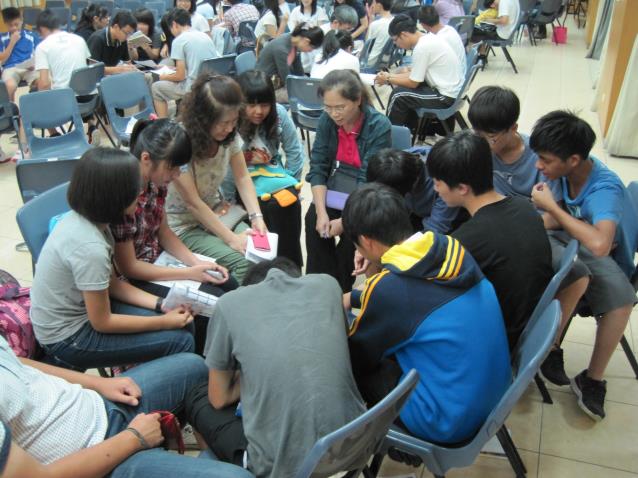 青少年&服事者訂定開展計畫
為著福音的行動
同心合意禱告
青少年中幹成全－傳揚福音
在主的工作裏，有三件事是必須抓牢的：
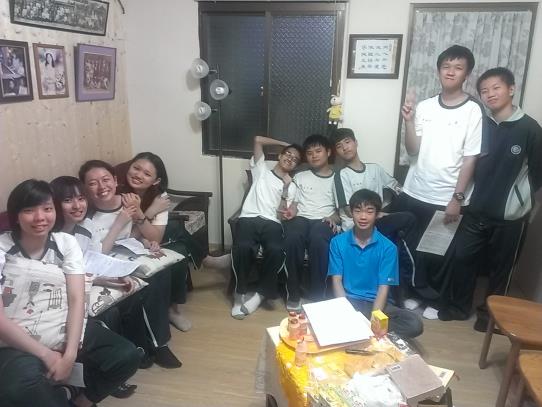 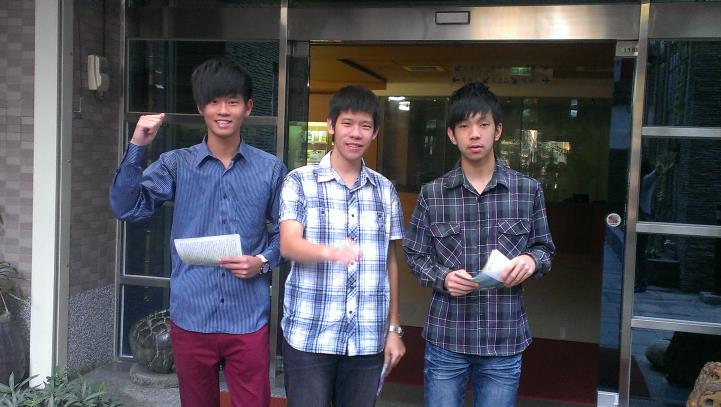 相信主的祝福
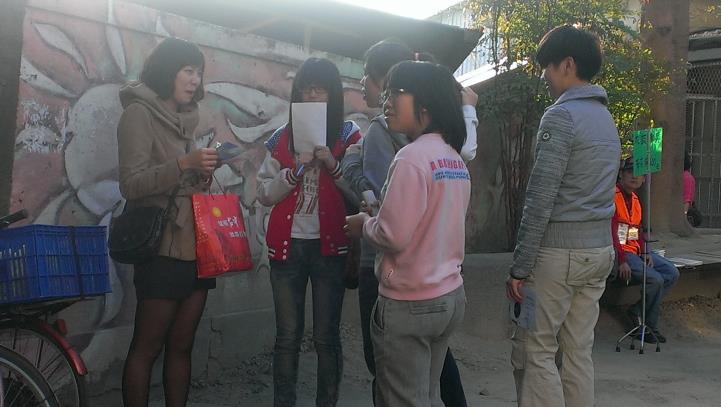 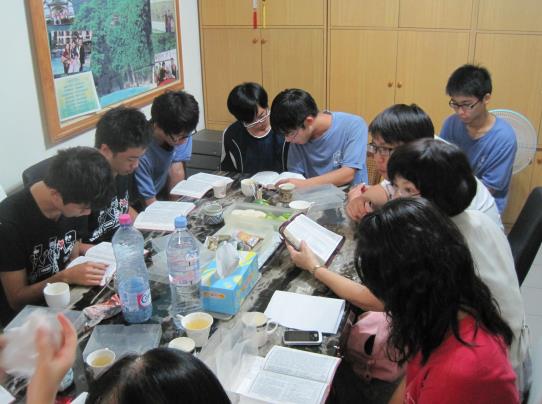 青少年中幹成全－傳揚福音
『在曠野有人聲喊著：豫備主的道路，修直祂的途徑。』
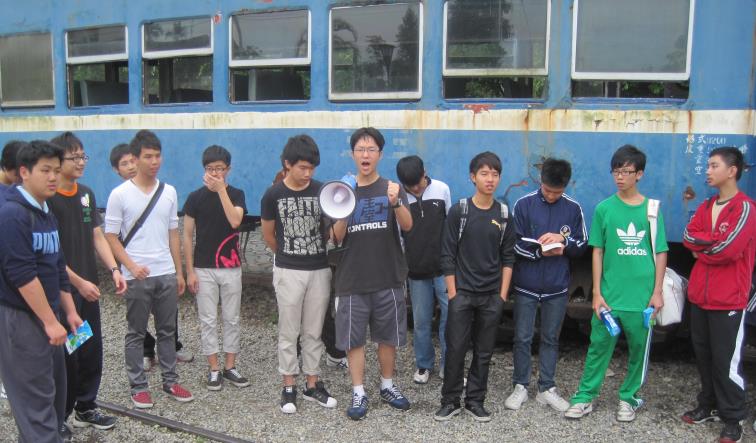 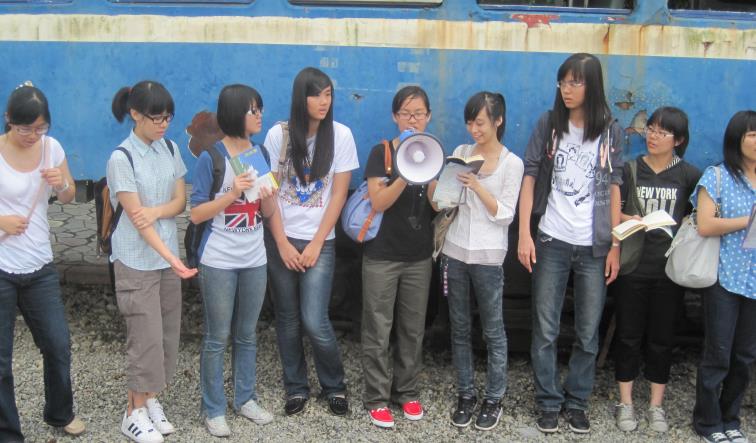 旅遊景點放膽講福音
你需要耶穌
青少年中幹成全－傳揚福音
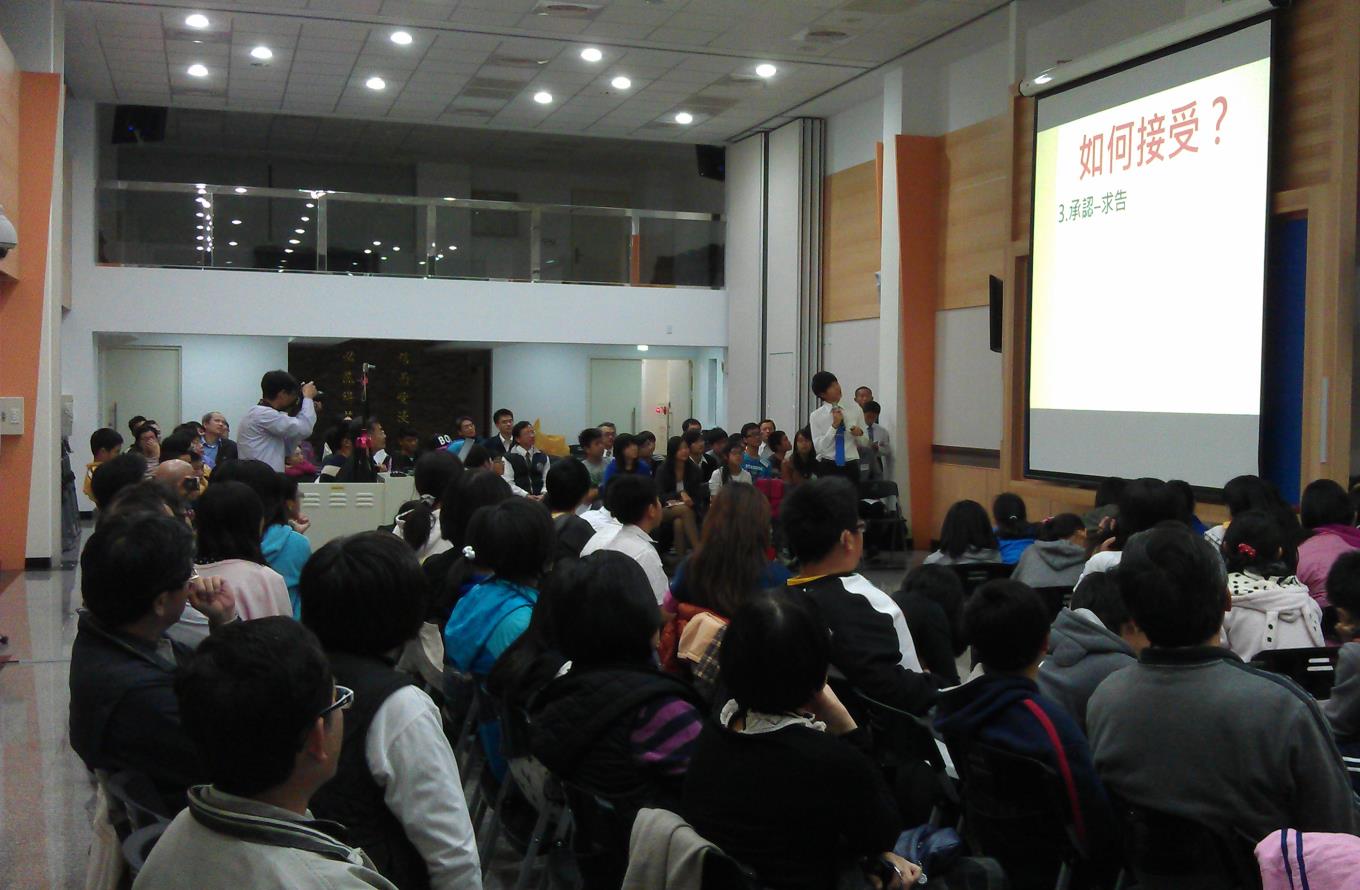 青少年傳講福音信息
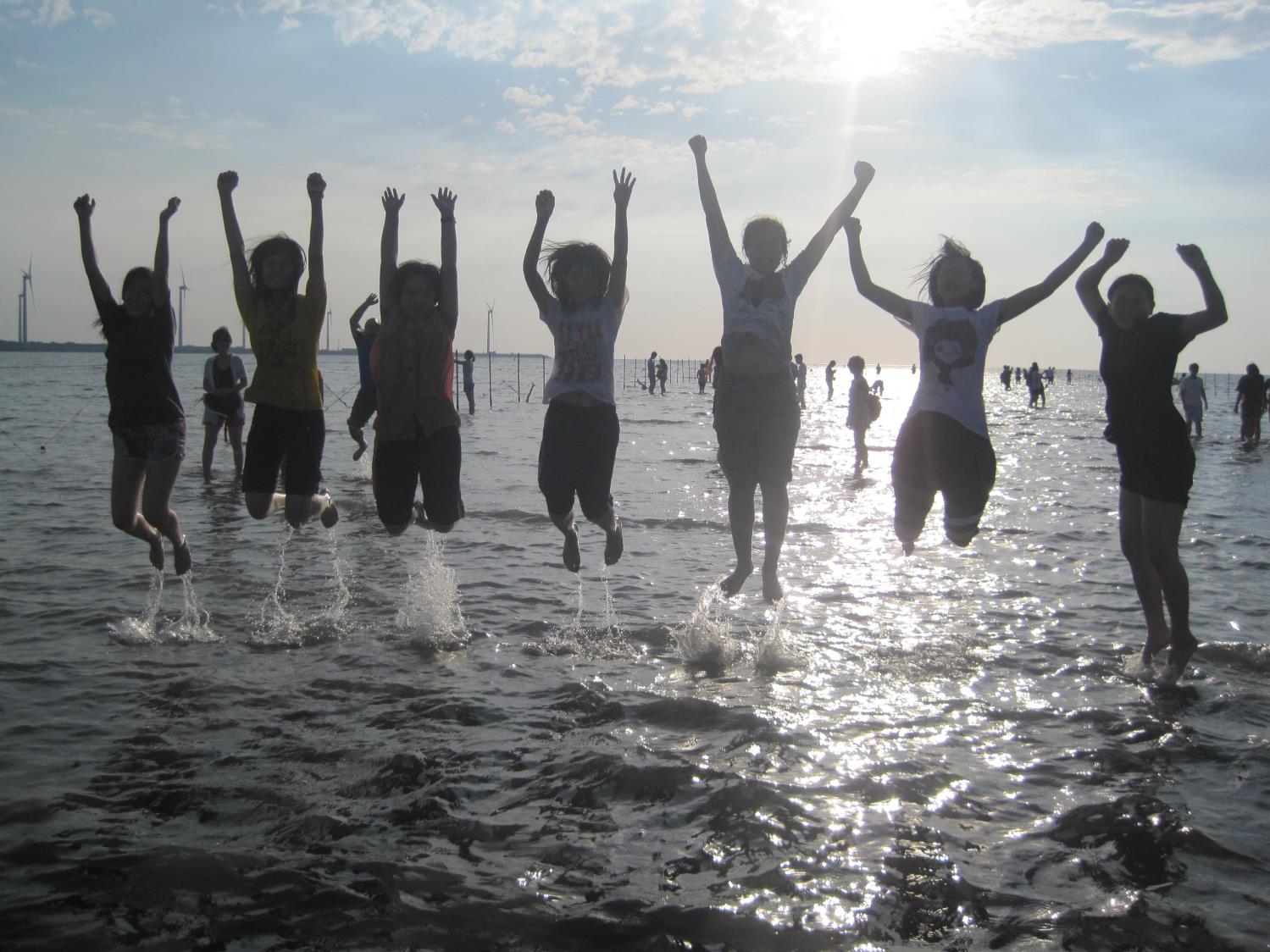 主行動的前途以及主恢復的開展，完全繫於下一代；為著主恢復的前途，祂需要兒童和青少年。
為著召會生活培育下一代，第十七課